疫情為何還流行 悟見講
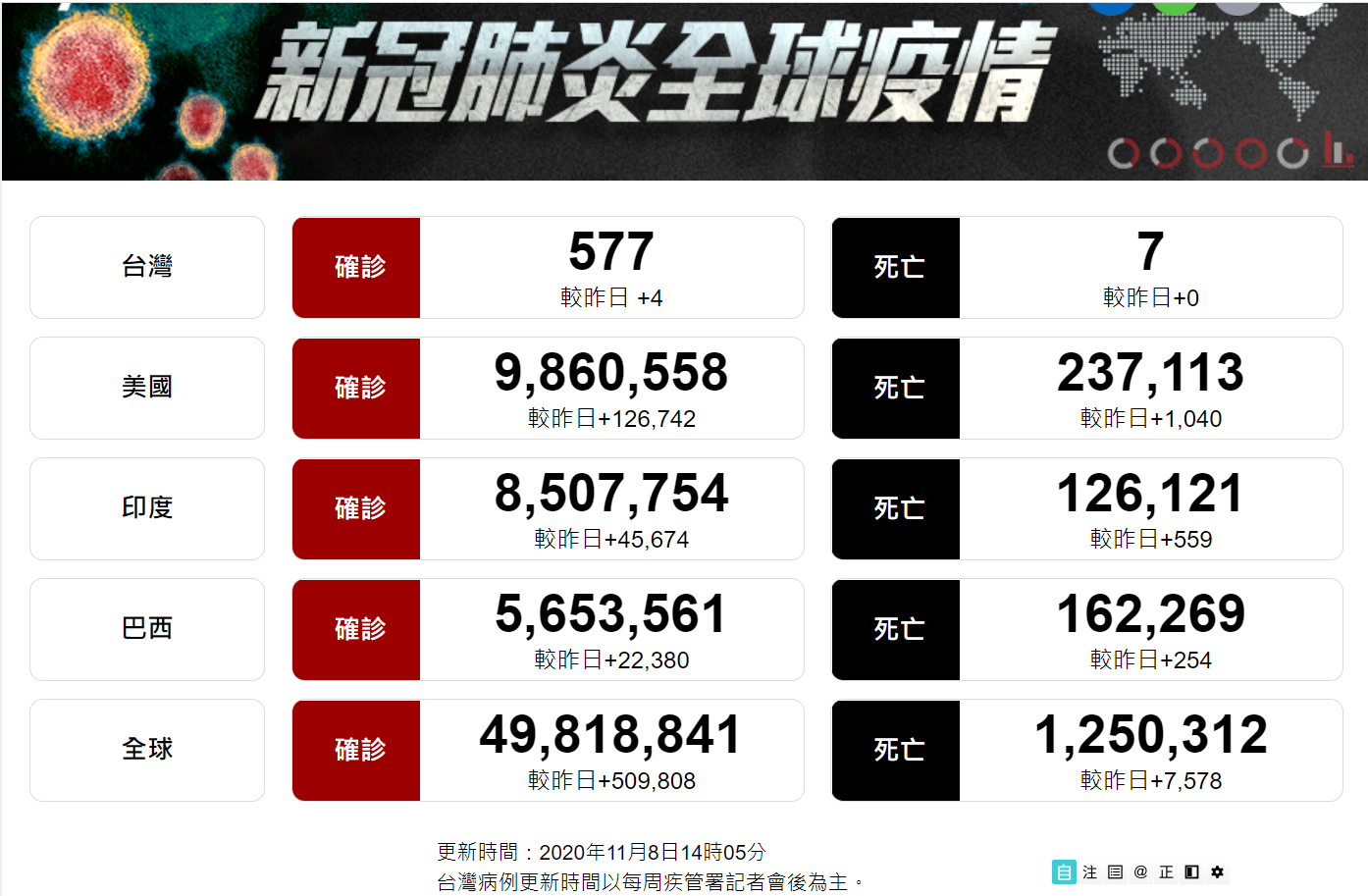 疫情為何還流行 悟見講
一、世界疫情概況
濟公老師說
2020.10.18 ○○法會恩師有提到、此次的全球疫情、就歐洲及南美洲、中美洲、北美洲、ㄧ波三折沒有停止的跡象！反觀亞洲地區國家疫情沒有那麼嚴重、台灣吃素人口及白陽修道士因素影響因素可以控制！
疫情為何還流行 悟見講
二、共業造成病毒流行
濟公老師說
您會問為什麼歐洲及美洲大陸的國家疫情非得嚴重、恩師用簡短易懂方式解釋其中複雜牽纏全球共業！
這段共業、起源在15世紀歐洲帝王國家航海時代説起尋找新大陸又稱美洲新大陸、對於當地原住民及野生動物殺害及獵殺、死亡慘劇非常非常慘烈！
疫情為何還流行 悟見講
三、代代因果很難解
濟公老師說
殖民者為了自身利益權力財產發生代代殺害衝突不斷！造成非常嚴重不可逆因果關係！其中共業討報沒有辦法解開！機緣成熟時就大爆發了！⋯
恩師有說⋯不知道什麼時候結束（連說三句）
疫情為何還流行 悟見講
四、仙佛都無法化解
濟公老師說
就可以知道這個疫情沒有停止跡象！連仙佛都沒有辦法化解！就可想而知了
但！恩師有説！全球的白陽修道士、眾人愿力、持齋發愿！可以改變世界、緩解共業討報速度！⋯
金公祖師訓 
時逢冠狀病毒狂       全球各國皆遭殃六萬年來清算忙       有冤報冤令旗揚
決不饒寬聲宏亮       有仇尋仇決不放免除病患之國邦       和善民族心志良
疫情為何還流行 悟見講
五、六萬年來清算忙
金公祖師訓 
時逢冠狀病毒狂       全球各國皆遭殃六萬年來清算忙       有冤報冤令旗揚
決不饒寬聲宏亮       有仇尋仇決不放免除病患之國邦       和善民族心志良
金公祖師訓 
時逢冠狀病毒狂       全球各國皆遭殃六萬年來清算忙       有冤報冤令旗揚
決不饒寬聲宏亮       有仇尋仇決不放免除病患之國邦       和善民族心志良
疫情為何還流行 悟見講
六、善氣沖天佛助幫
金公祖師訓 
累世修來積德廣       聖佛護佑得安詳奉勸徒孫立志向       立功立德理宣揚
修道首重品端方       內功外果皆雙強有過必改不徬徨       循規蹈矩好模樣
效聖法賢立標榜        善氣沖天佛助幫消災解厄保無恙       平安順利得安康
金公祖師訓 
時逢冠狀病毒狂       全球各國皆遭殃六萬年來清算忙       有冤報冤令旗揚
決不饒寬聲宏亮       有仇尋仇決不放免除病患之國邦       和善民族心志良
疫情為何還流行 悟见讲
金公祖師訓 
時逢冠狀病毒狂       全球各國皆遭殃六萬年來清算忙       有冤報冤令旗揚
決不饒寬聲宏亮       有仇尋仇決不放免除病患之國邦       和善民族心志良
疫情為何還流行 悟见讲
金公祖師訓 
時逢冠狀病毒狂       全球各國皆遭殃六萬年來清算忙       有冤報冤令旗揚
決不饒寬聲宏亮       有仇尋仇決不放免除病患之國邦       和善民族心志良